Лекция 11. Проблема личности в психологии
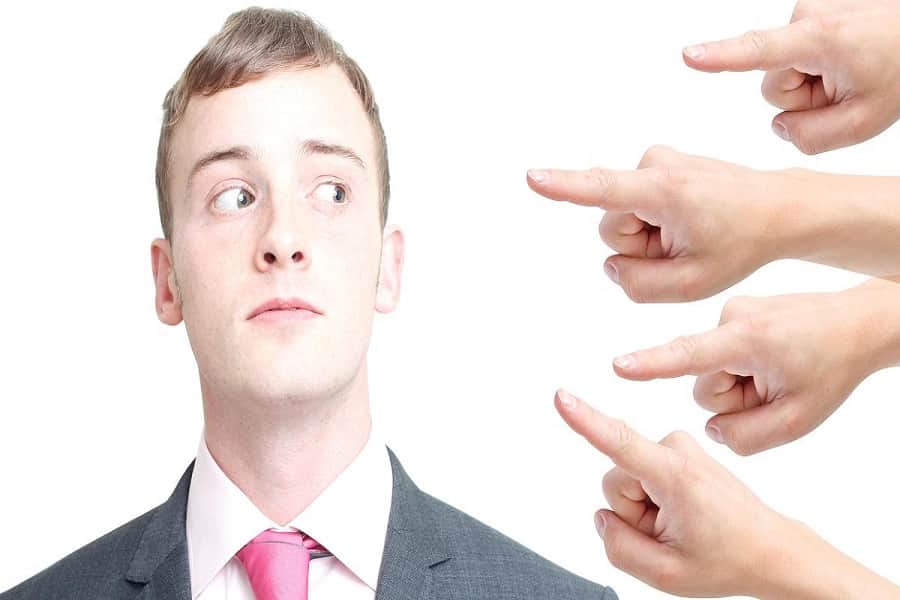 ВОПРОСЫ:
1.Личность  как психологический  феномен.
2.Психологическая структура личности. 
3.Теории развития личности.
Первоначально понятие личность определялось от латинского слова «persona» (персона), означавшее маску, личину.
В античном театре актер надевал ту маску, которая характеризовала основное содержание изображаемого персонажа. Потом маска как бы «приросла» и стала обозначать внутреннюю суть самого действующего лица. 
«Персона» сошла с театральных подмостков и шагнула в жизнь.
 В Древнем Риме «персона» уже обозначала «лицо перед законом». 
При этом раб, тело и труд которого принадлежали господину, персоны иметь не мог, т. е. личностью не признавался.
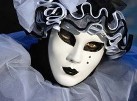 В психологии до сих пор проблема в использовании понятий «человек», «индивид», «индивидуальность», «субъект» и «личность». 
В одних случаях эти понятия отождествляются, в других – противопоставляются. 
Человек - это родовое понятие, указывающее на отнесенность существа к высшей степени развития живой природы - к человеческому роду. 
В понятии "человек" утверждается генетическая предопределенность развития собственно человеческих признаков и качеств. 
Понятие человек – биосоциальное существо, воплощающее высшую ступень развития жизни, субъект общественно-исторической деятельности. 
Человек является системой, в которой физическое и психическое, генетически обусловленное и прижизненно сформированное, природное и социальное образуют нерасторжимое единство. 
Человек - целостное образование.
Человек - это единичный представитель вида "homo sapiens" . 
С этой точки зрения он характеризуется как индивид  – самостоятельно существующий биологический организм, носитель общих генотипических наследственных свойств биологического вида.
 Это понятие отражает природные свойства человека, его телесную организацию: прямохождение, развитие руки как средства познания, высокоразвитый мозг. 
В наиболее обобщенной форме совокупность важнейших свойств индивида проявляется в принадлежности к полу, темпераменте, задатках, составляющих природную основу личности.
Индивид – это продукт филогенетического и онтогенетического развития - носитель своеобразных, генетически обусловленных черт. 
Как индивиды люди отличаются друг от друга не только морфологическими особенностями (такими, как рост, телесная конституция и цвет глаз), но и психологическими свойствами (способностями, темпераментом, эмоциональностью). 
Свойства индивида возникают на самых ранних ступенях развития ребенка. (Можно рассматривать новорожденного и глубоко умственно отсталого человека как индивида, но понятие «личность» к ним пока неприложимо.)
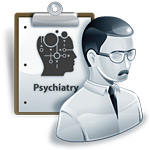 Для обозначения отличия одного человека от другого, одной личности от другой пользуются понятием «индивидуальность».
Индивидуальность — это самое узкое по содержанию понятие из всех обсуждаемых.
Индивидуальность - это единство неповторимых личностных свойств конкретного человека.
 Оно содержит в себе лишь те индивидные и личностные свойства человека, такое их сочетание, которое данного человека отличает от других людей. 
Это своеобразие его психофизиологической структуры (тип темперамента, физические и психические особенности, интеллект, мировоззрение, жизненный опыт).
Соотношение индивидуальности и личности определяется тем, что это два способа бытия человека, два его различных определения. 
Несовпадение же этих понятий проявляется, в том, что существуют два отличающихся процесса становления личности и индивидуальности.
 Даже однояйцовые близнецы по своим психологическим особенностям не могут быть абсолютно идентичными.  Все люди индивидуальны, неповторимы, но у одних индивидуальность проявляется ярко, а у других – малозаметно
Становление личности есть процесс социализации человека, который состоит в освоении им родовой, общественной сущности. 
Это освоение всегда осуществляется в конкретно-исторических обстоятельствах жизни человека. 
Становление личности связано с принятием индивидом выработанных в обществе социальных функций и ролей, социальных норм и правил поведения, с формированием умений строить отношения с другими людьми. 
Следовательно, социализация – это процесс усвоения индивидом определенной системы знаний, норм, ценностей, общественных форм сознания и поведения, общественно-исторического опыта человечества, позволяющих ему функционировать в качестве полноправного члена данного общества
Становление индивидуальности есть процесс индивидуализации объекта. 
Индивидуализация - это процесс самоопределения и обособления личности, ее выделенность из сообщества, оформление ее отдельности, уникальности и неповторимости.
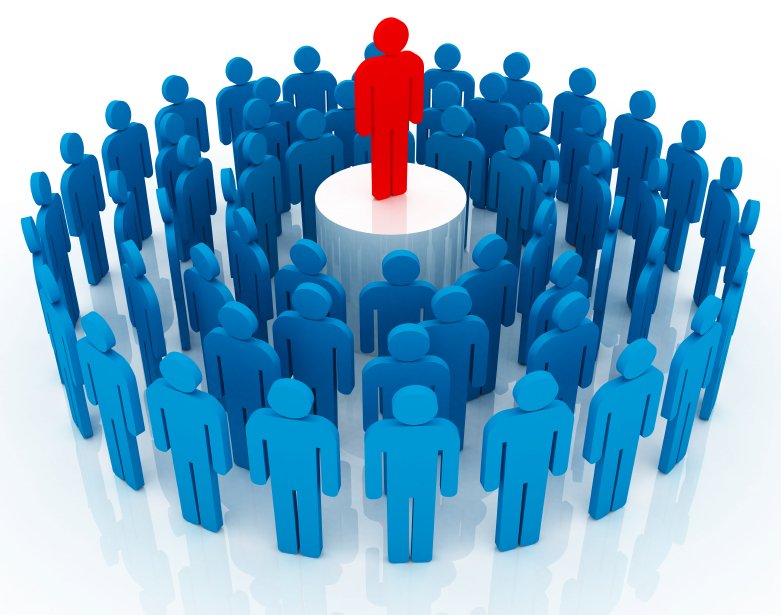 Личность – более узкое понятие, чем понятие «человек». 
Личность – понятие социальное. 
Личность, по мнению Б.Г. Ананьева, – не весь человек, а его социальное качество, психосоциальное свойство.
В современной психологии понятие «личность» используется в двух основных значениях. 
Во-первых, личность - это любой человек, обладающий сознанием, это конкретный человек или субъект преобразования мира на основе его познания, переживания и отношения к нему.
Личностью следует называть человека, достигшего определенного уровня психического развития.
 Этот уровень характеризуется тем, что в процессе самопознания человек начинает воспринимать и переживать самого себя как единое целое, отличное от других людей и выражающееся в понятии «Я». 
Т.Е. человек, являющийся личностью, обладает таким уровнем психического развития, который делает его способным управлять своим поведением и деятельностью, а в известной мере и своим психическим развитием.
В книге А. Н. Леонтьева «Деятельность. Сознание. Личность» есть прекрасные строки о личности - «этого высшего единства человека, изменчивого, как сама жизнь, и вместе с тем сохраняющего свое постоянство. 
Ведь независимо от накапливаемого человеком опыта, от событий, которые меняют его жизненное положение, наконец, независимо от происходящих физических его изменений, он как личность остается и в глазах других людей, и для самого себя тем же самым».
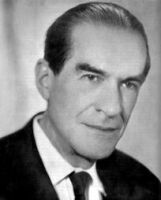 БЛАГОДАРИМ ЗА ВНИМАНИЕ!